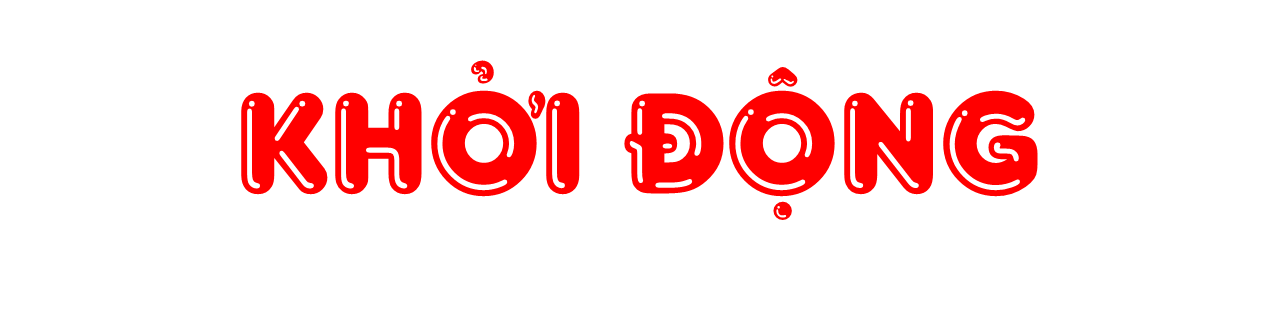 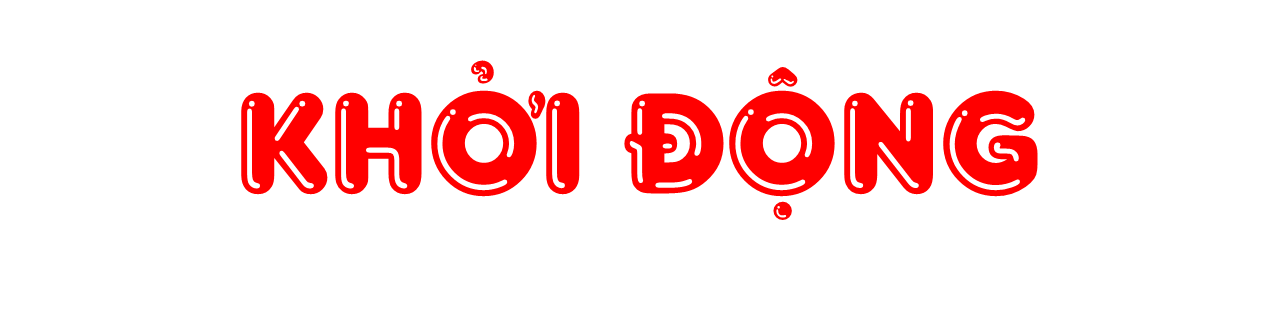 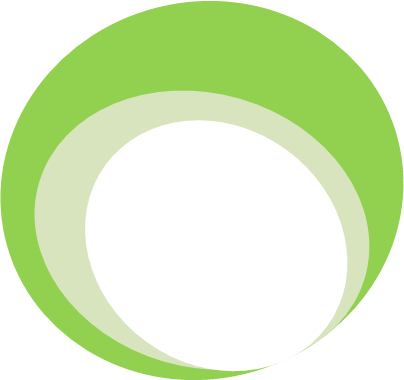 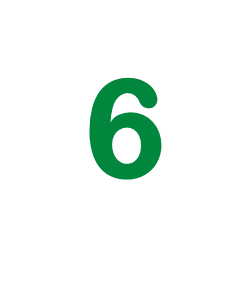 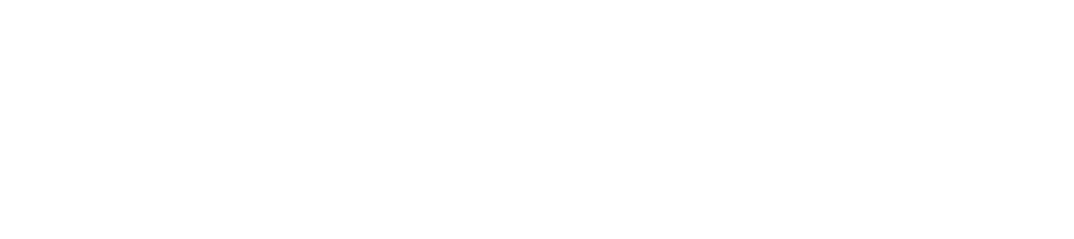 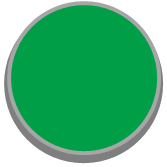 Bài
4
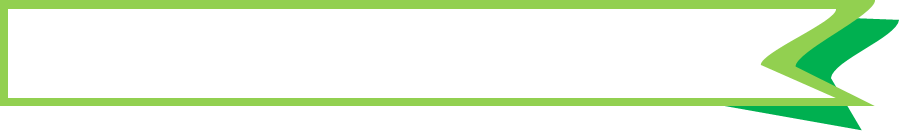 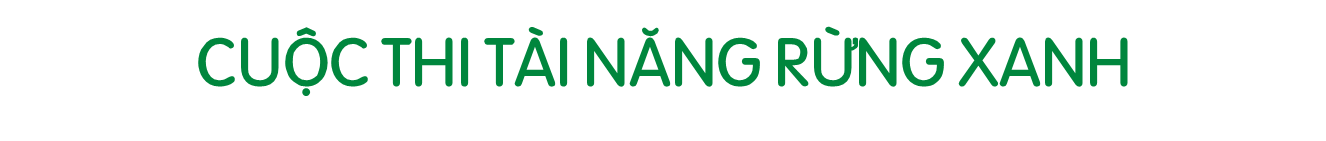 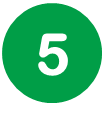 Chọn từ ngữ để hoàn thiện câu và viết câu vào vở
xứng đáng
say mê
trầm trồ
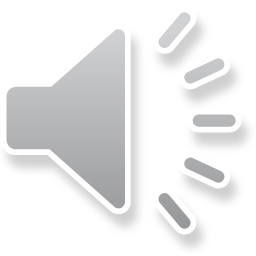 tổ chức
thích thú
a. Tiết mục múa của lớp 1A(…..………..) được trao giải.
b. Nhà trường (..……..........) chương trình văn nghệ mừng xuân.
Quan sát tranh và dùng từ ngữ trong khung để nói theo tranh
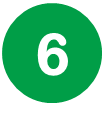 6
cây cối	suối		muông thú	rừng
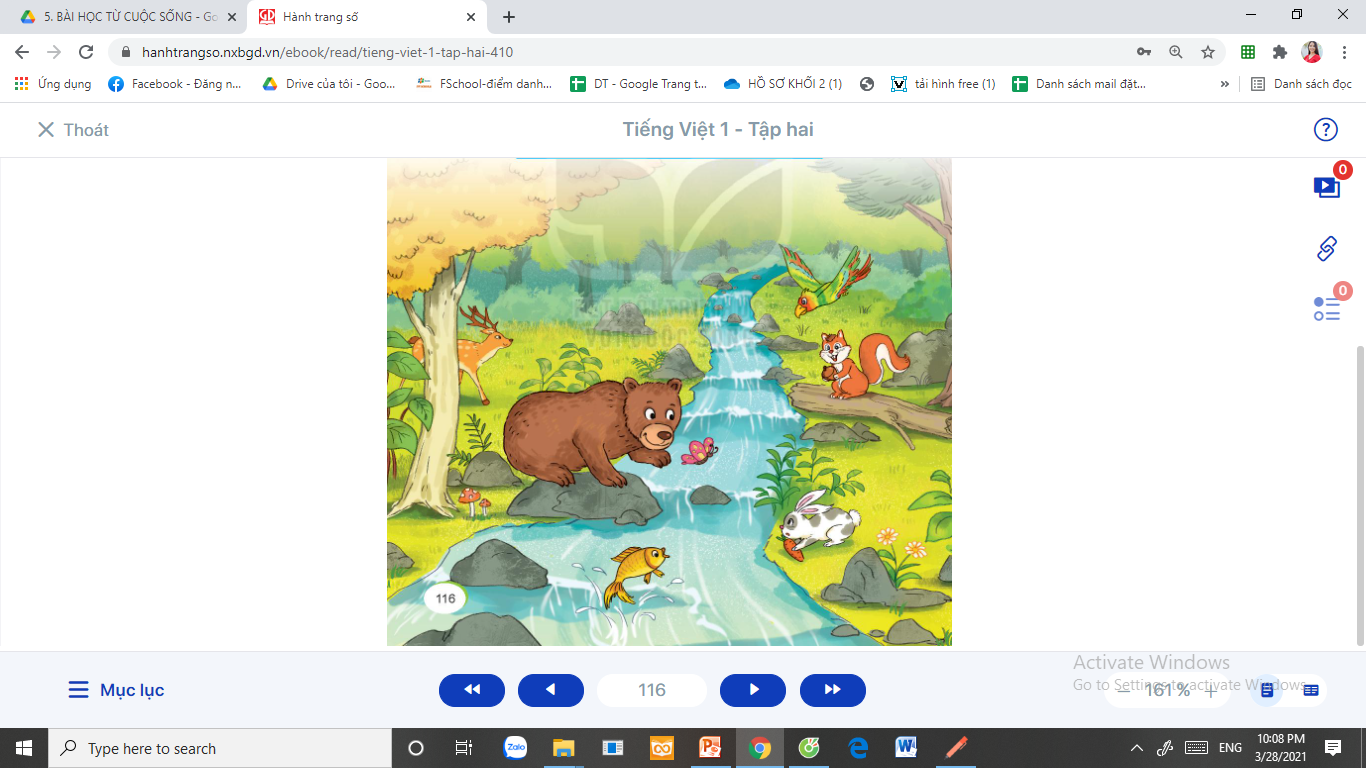 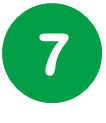 Nghe viết
Yểng bắt chước tiếng một số loài vật. Gõ kiến chỉ trong nháy mắt đã khoét được cái tổ xinh xắn. Còn chim công có điệu múa tuyệt đẹp.
[Speaker Notes: Gọi HS đọc lại bài]
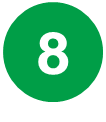 Chọn vần phù hợp thay cho ô chữ nhật
a. yêng hay iêng?
con yểng
bay liệng
tiếng gọi
b. iêc hay iêt?
tiếc    nuối
tiết mục
hiểu biết
c. et hay oet?
rét  mướt
loè loẹt
xoen xoét
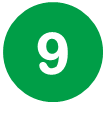 Đặt tên cho bức tranh dưới đây
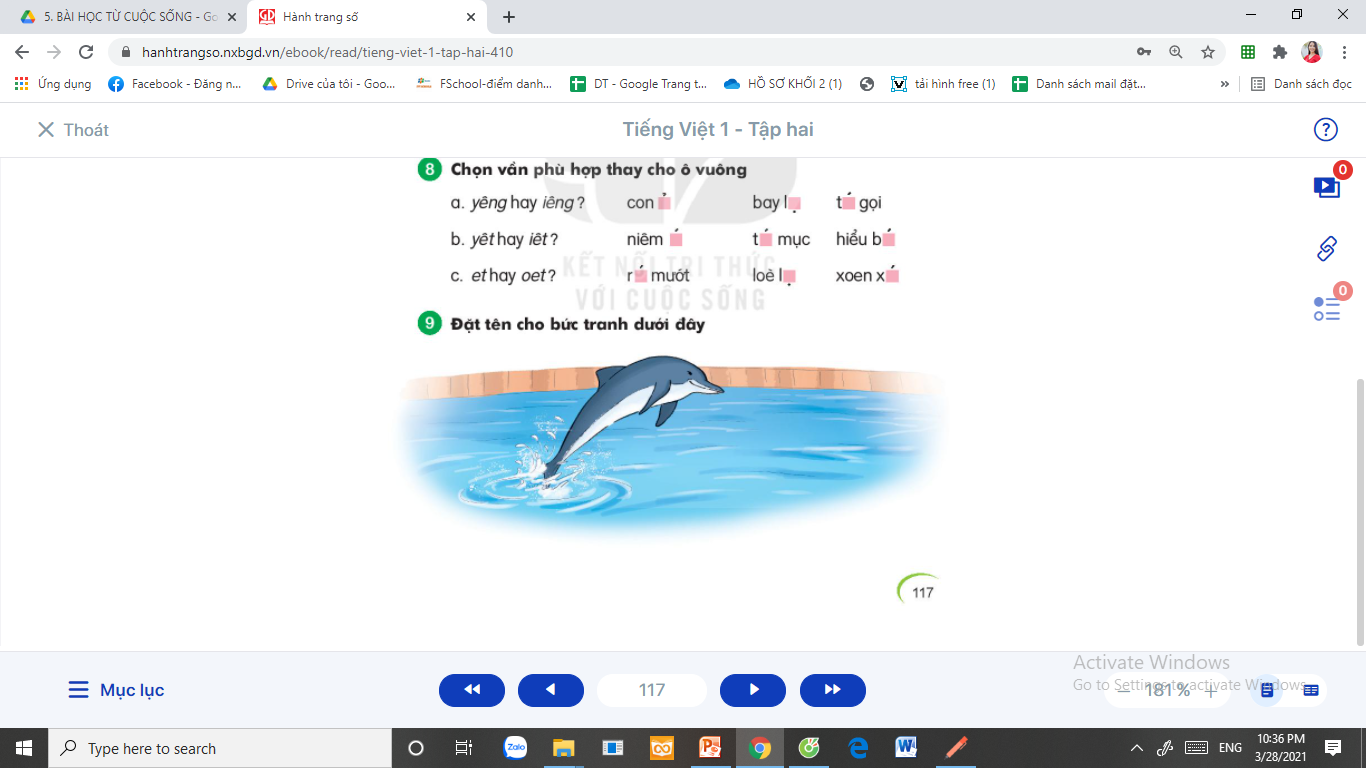 Dặn dò:
Xem lại bài từ trang 114 đến trang 117.
Chuẩn bị bài mới Cây liễu dẻo dai (trang 118).